Footballer
Description
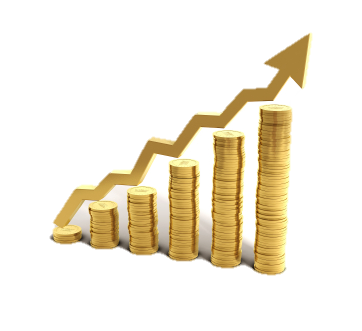 Stressful,
well paid,
hard work,
every day training.
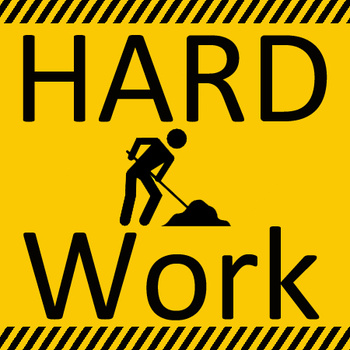 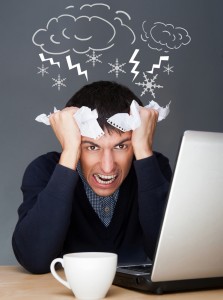 Education
No education required
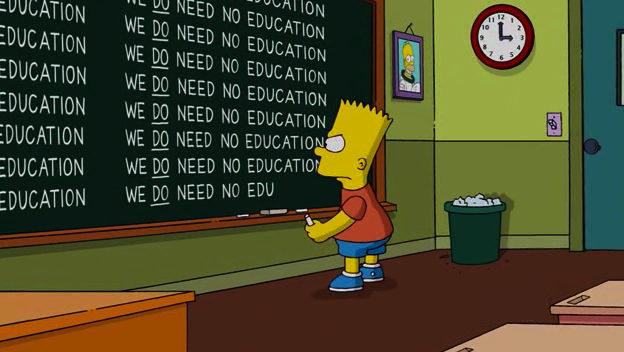 Requirements
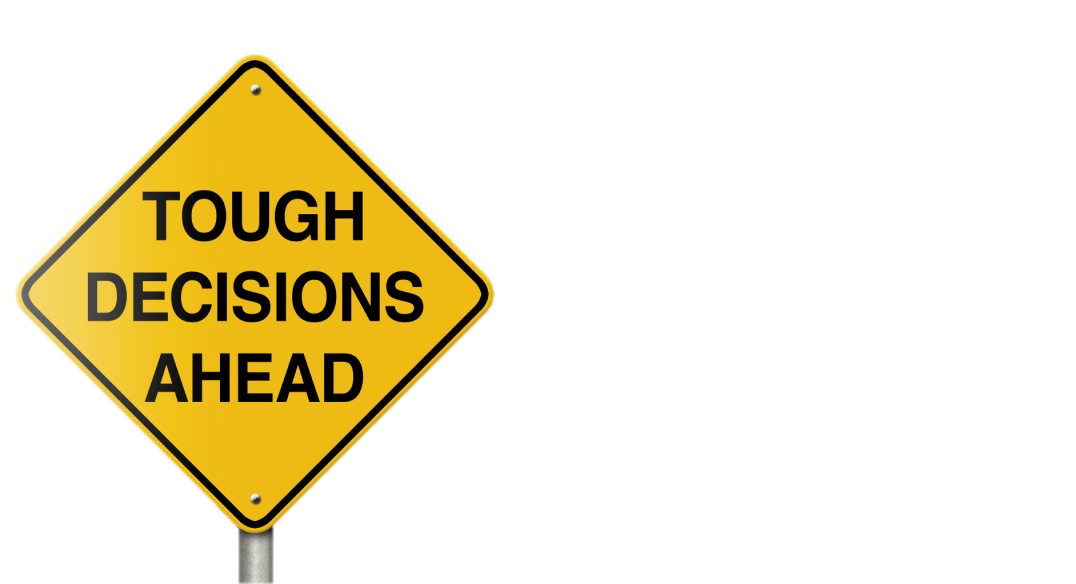 Health, 
strenght, 
discipline, 
Good desicion,
accuracy.
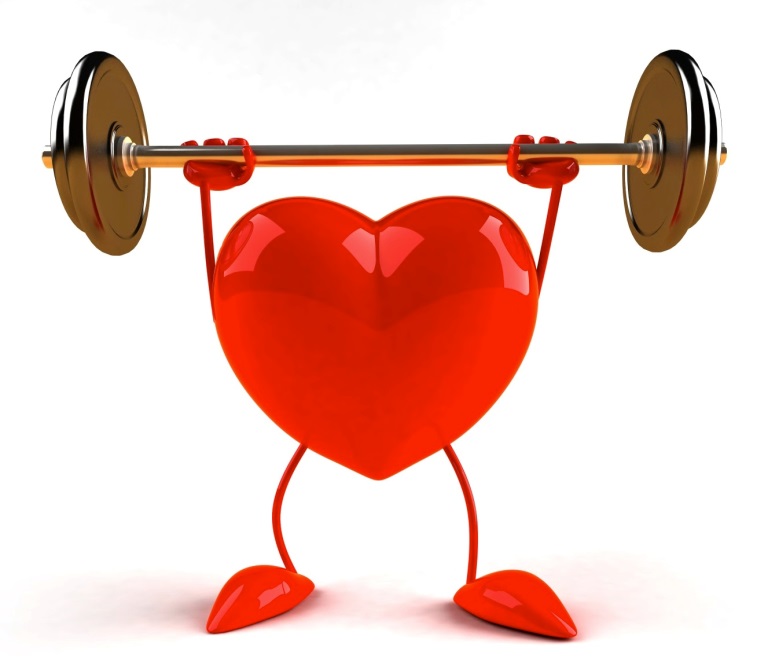 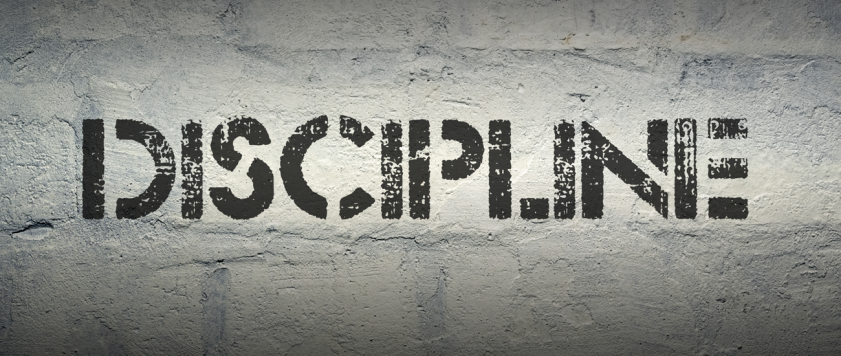 What can you do
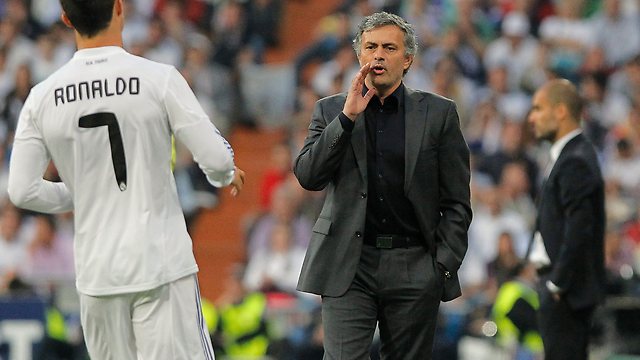 Coach,
coach assistent,
player,
president of football club.
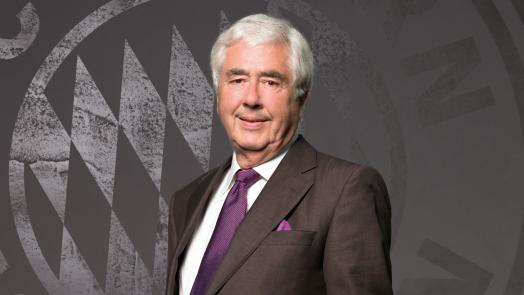 Uniform
Jersey,
jersey shorts,
football socks.
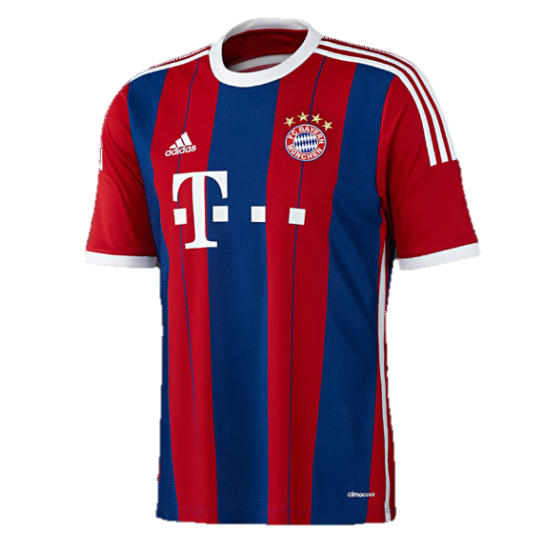 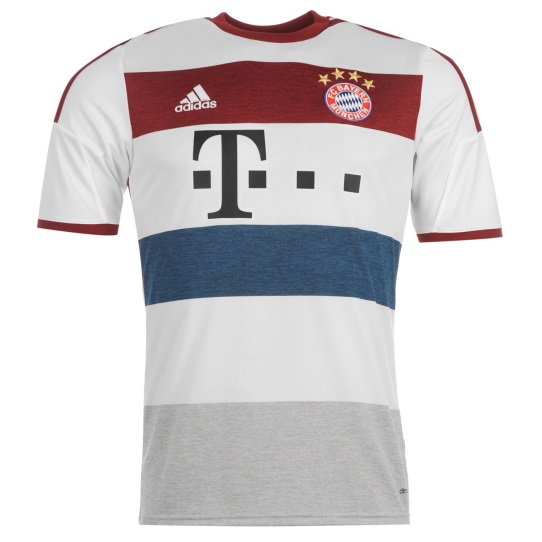 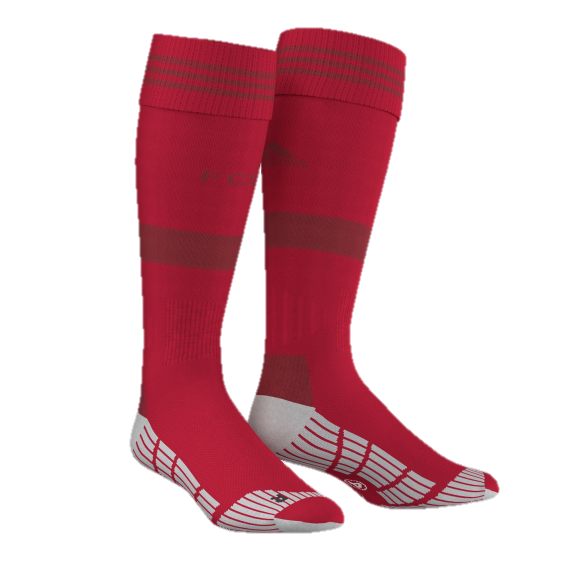 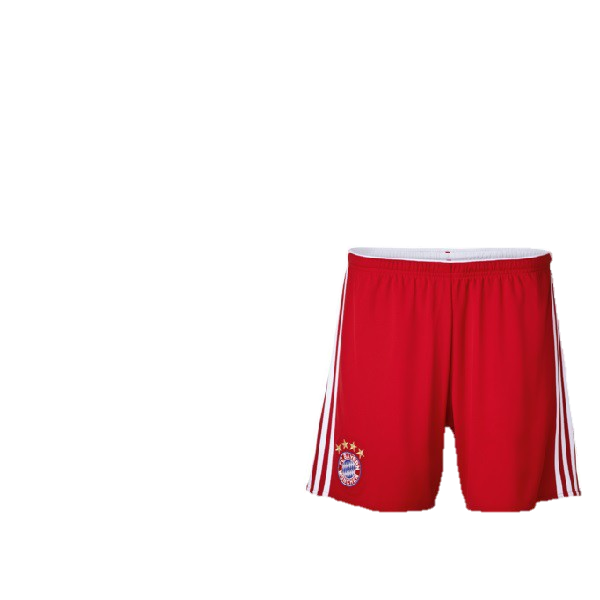 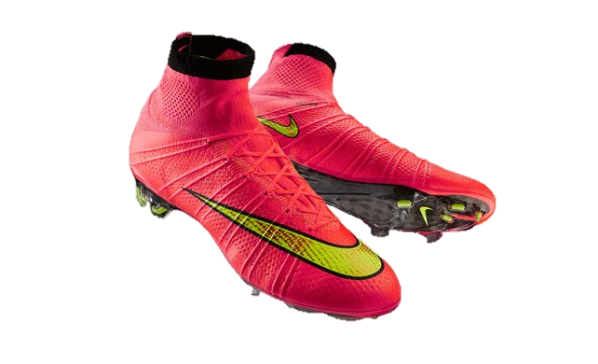 Tools
Football,
shinguards,
tape.
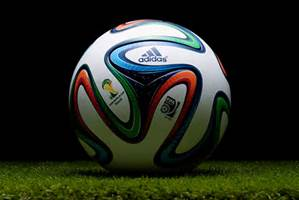 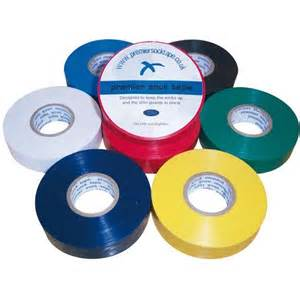 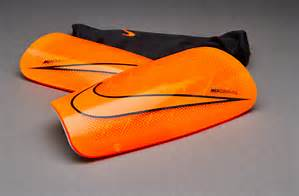 Pros
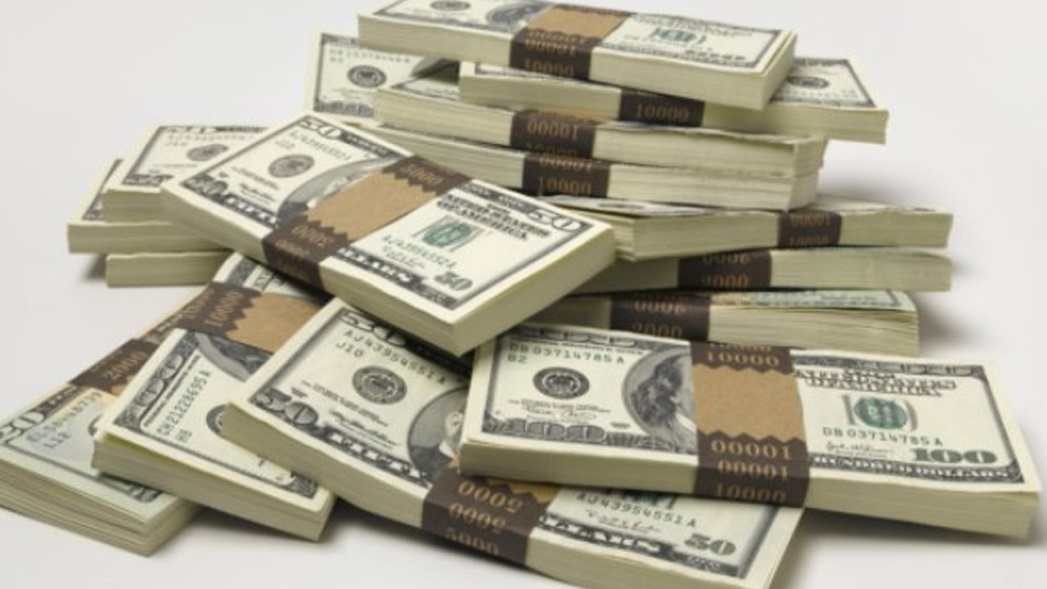 Very well paid,
New friendships,
Very known,
Awesome.
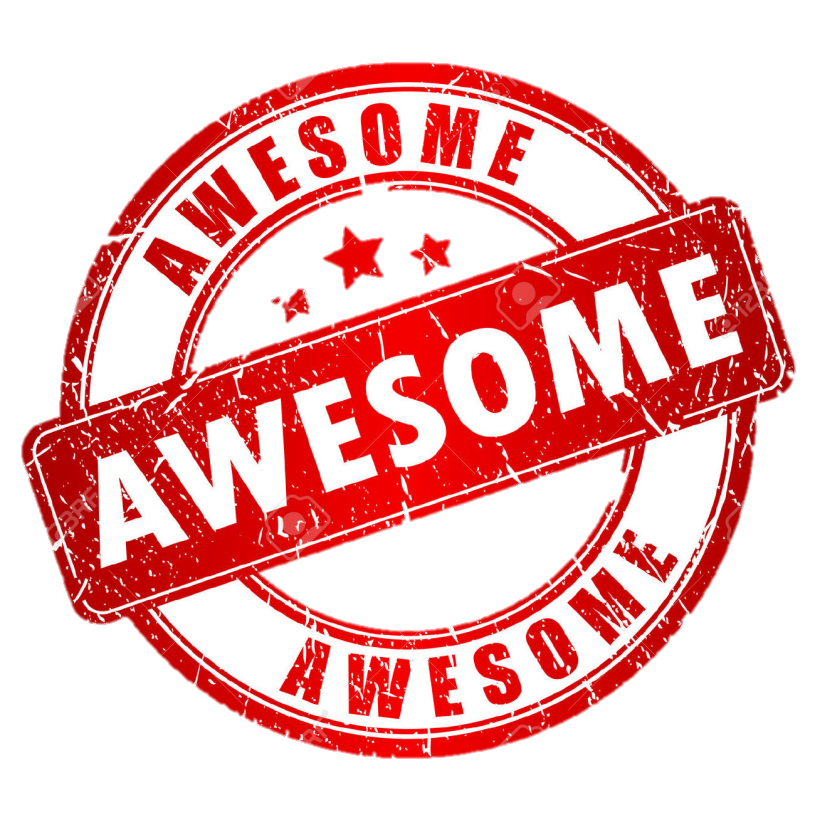 Cons
Not much time,
traveling,
injuries,
trainings.
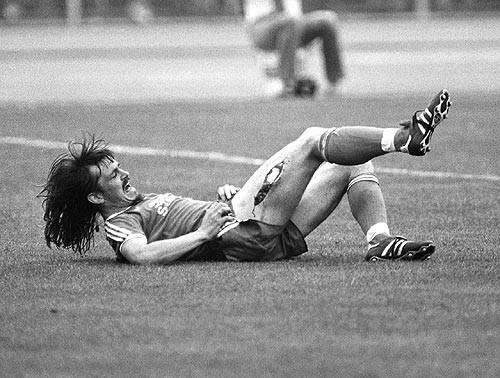 Every day
Waking up, 
training, 
family, 
dinner, 
free time, 
training, 
home, 
sleep.
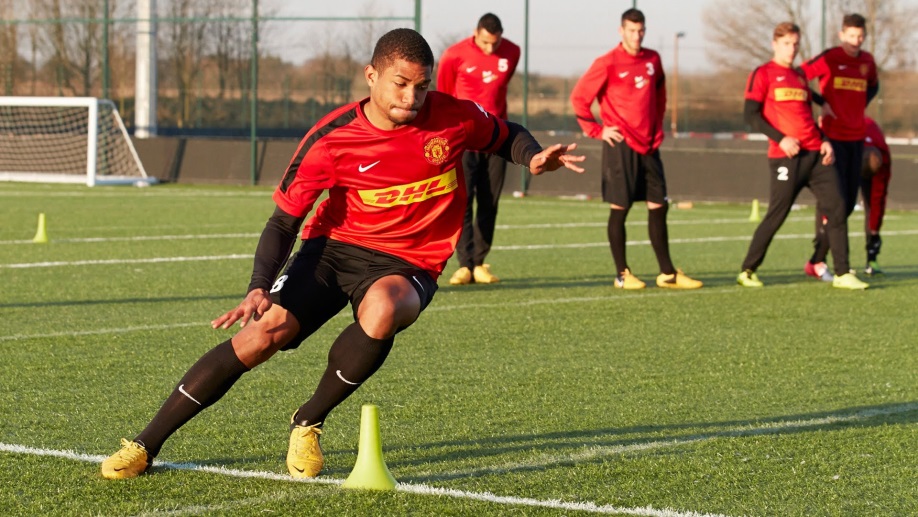 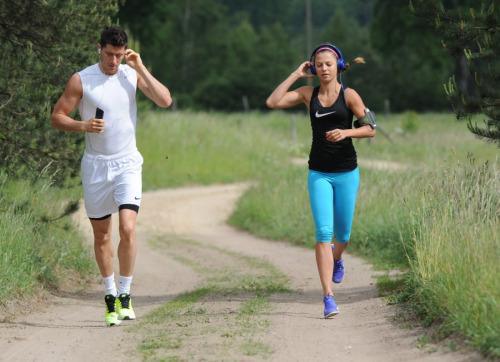 Interview
WHO INSPIRED YOU FOR THIS JOB?  
I was inspired by a lot of great football players and i wanted to be like them when i grow up and now my dreams came throug.

HOW LONG DO YOU WANT TO PLAY PROFESSIONAL FOOTBALL? 
I think I’m gonna play football until i will feel that i am no more for this job.

WHO IS THE BEST FOOTBALL PLAYER IN THE WORLD?
In my opinion the best player is Zlatan Ibrahimović.